Функциональная грамотность
Понятие, диагностики, проблемы, пути решения
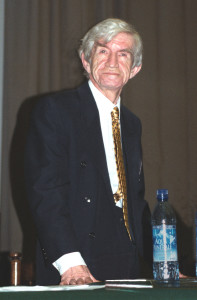 Определение
Алексей Алексеевич Леонтьев:
«Функциональная грамотность – это способность человека использовать приобретаемые в течение жизни знания для решения широкого диапазона жизненных задач в различных сферах человеческой деятельности, общения и социальных отношений».
PISA – исследования функциональной грамотности 15-летних школьников
«Обладают ли обучающиеся 15-летнего возраста навыками и умениями, необходимыми им для полноценного функционирования в обществе?».
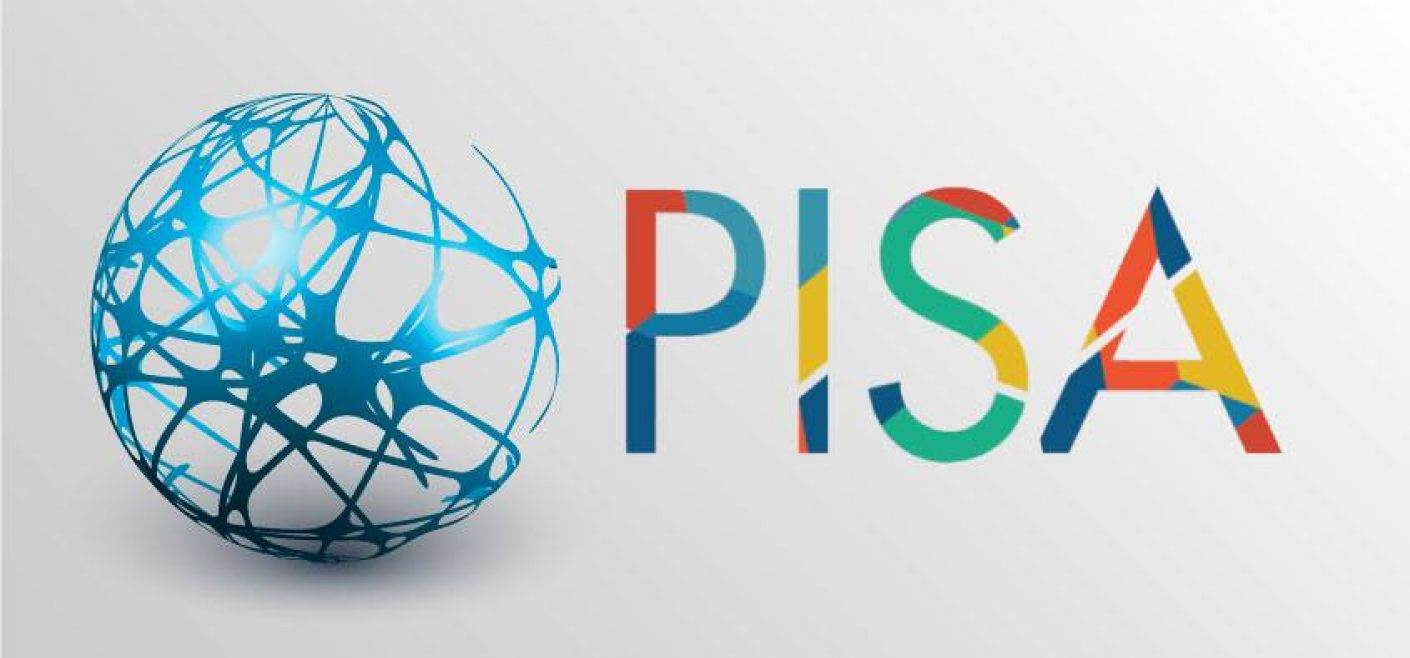 TIMSS
PIRLS
«Оценка математической и естественнонаучной грамотности учащихся  4 и 8-х классов»
«Изучение качества чтения и понимание текста»
изучает читательскую грамотность учащихся, проучившихся четыре года. В благоприятной образовательной среде между третьим и пятым годом школьного обучения происходит качественный переход в становлении важнейшего компонента учебной самостоятельности: заканчивается обучение чтению (технике чтения), начинается чтение для обучения – использование письменных текстов как основного ресурса самообразования
изучаются особенности содержания школьного математического и естественнонаучного образования в странах- участницах, особенности учебного процесса, а также факторы, связанные с характеристиками образовательных учреждений, учителей, учащихся и их семей
Единая система оценки качества образования
НОВОЕ!
Общероссийская оценка по модели PISA*
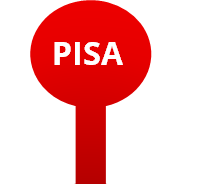 PISA
Государственная 
итоговая аттестация
ГИА
Национальные исследования 
качества образования
НИКО
МИ
ВПР
Всероссийские 
проверочные работы
Международные исследования
3
*Приказ МИНПРОСВЕЩЕНИЯ N 219, РОСОБРНАДЗОРА приказ N 590, от 06.05.2019
© АО «Издательство «Просвещение» 2019
Общероссийская оценка по модели PISA
6
© АО «Издательство «Просвещение» 2019
Результаты PISA: 15-летние обучающиеся
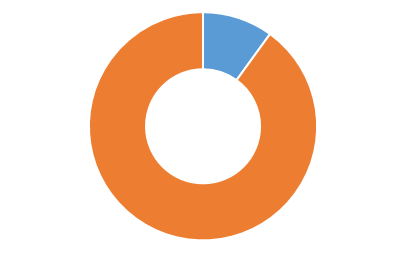 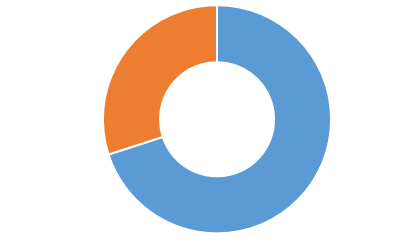 90 - 95%
20 - 30%
Не достигают порогового уровня функциональной грамотности по всем 3-м областям:
чтению, 
математике, 
естествознанию или отдельным областям
Не достигают высоких уровней функциональной грамотности: 
способности самостоятельно мыслить
функционировать в сложных условиях
7
Здесь и далее использованы результаты РФ в международных сравнительных исследованиях, рук. Г.С. Ковалёва
© АО «Издательство «Просвещение» 2019
Основные направления исследования:
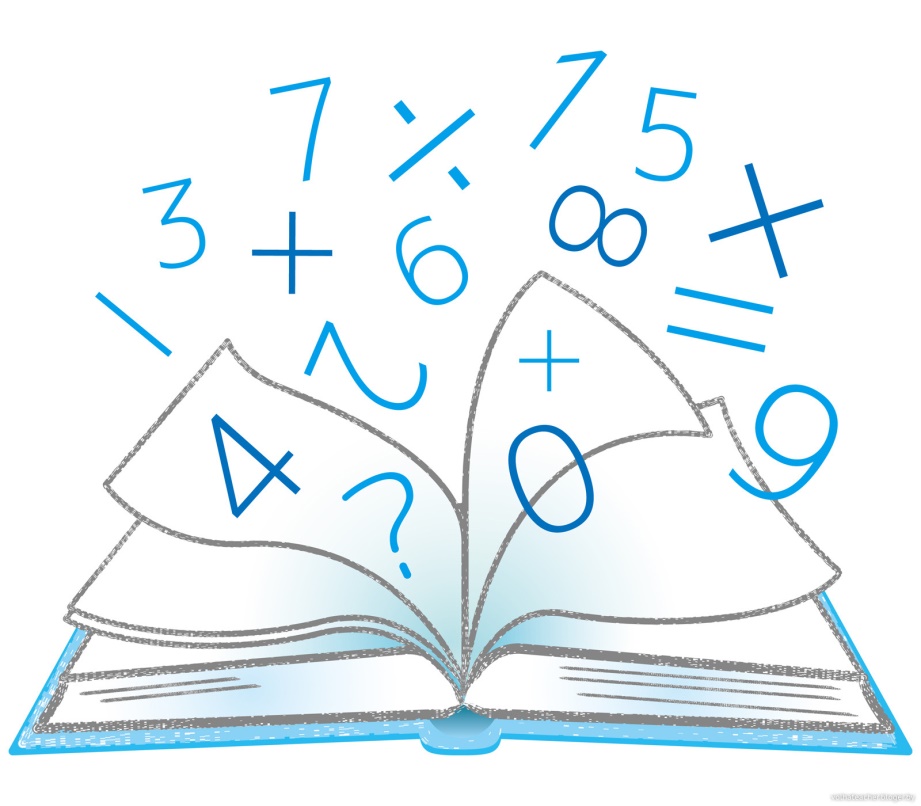 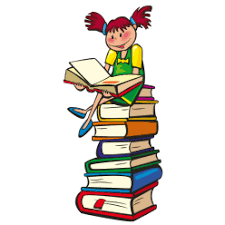 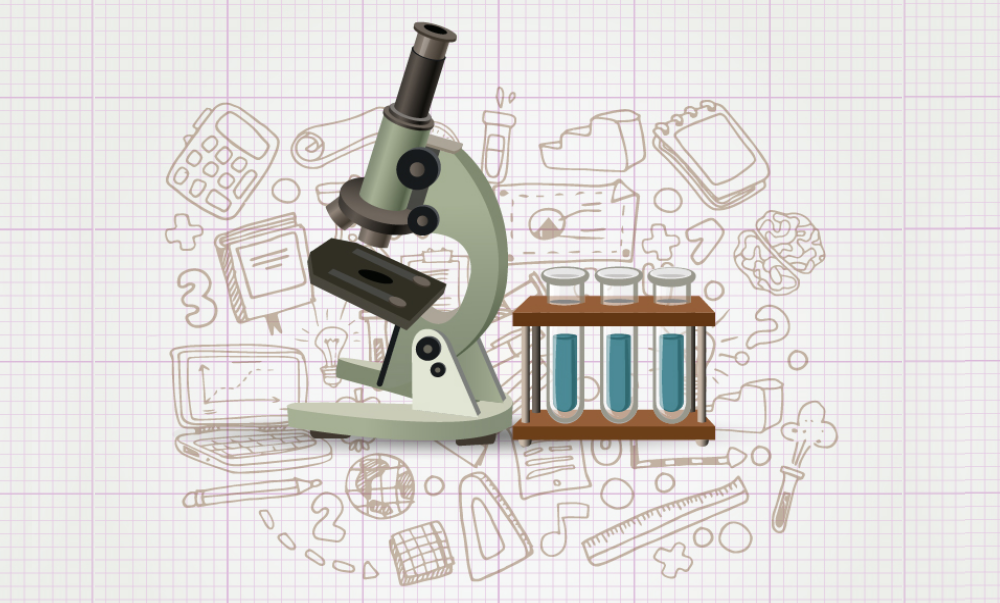 Концептуальная рамка оценки функциональной грамотности в исследовании  PISA
Работать с информацией:

находить и извлекать,
осмысливать и оценивать,
интерпретировать
Типы текста
Естественно-научные предметы
Методология
Содержательная 
модель
Разделы математики
Формулировать, применять интерпретировать и оценивать результаты с позиций математики и реальной проблемы
Цели чтения
Мир индивидуума, социума,
образования и науки
БЛОК 
ЗАДАНИЙ
давать научные объяснения,
применять естественно-научные методы исследования, 
интерпретировать данные,  делать выводы
Контексты
или ситуации
Компетентностная
 модель
Здоровье, ресурсы
окружающая среда,
связь науки и технологии
Читательская грамотность
Естественно–научная грамотность
9
Математическая грамотность
© АО «Издательство «Просвещение» 2019
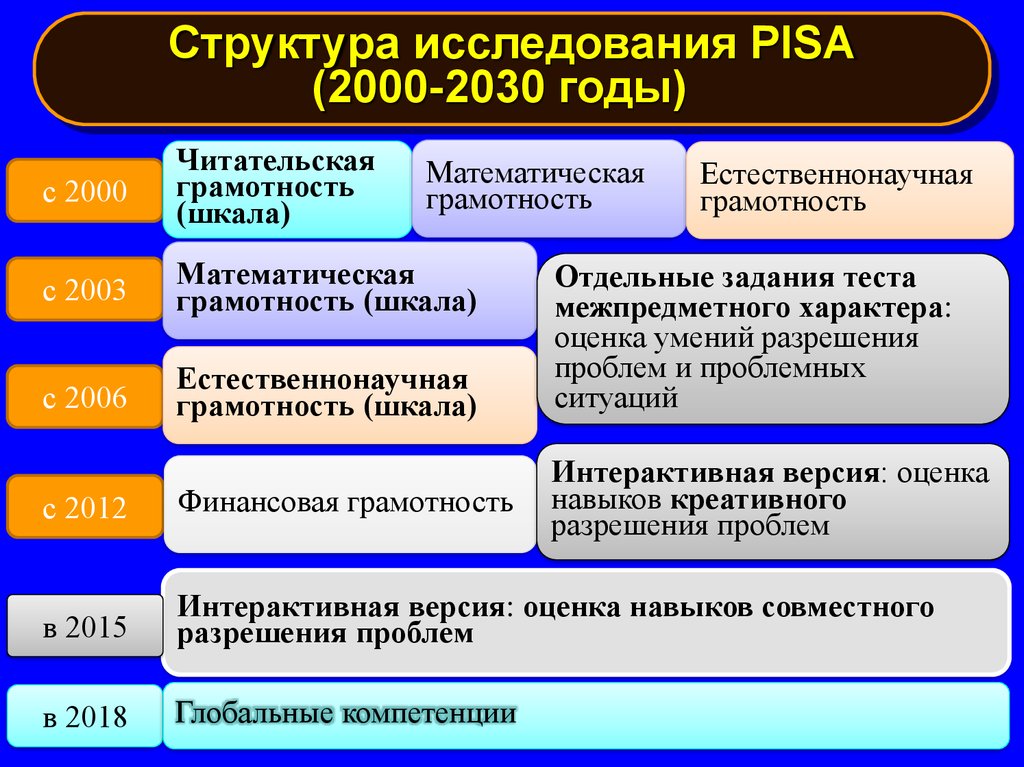 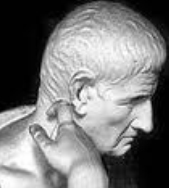 Аристипп: «… детей надо учить тому, что пригодится им, когда они вырастут».
Сегодня общество и экономика делают запрос на таких специалистов, которые хотят и могут осваивать новые знания, применять их к новым обстоятельствам и решать возникающие проблемы, то есть существует запрос на функционально грамотных специалистов.
Функциональная грамотность сегодня стала важнейшим индикатором общественного благополучия, а функциональная грамотность школьников – важным показателем качества образования.
Требования к освоению элементов предметного содержания по-прежнему остаются в фокусе, но чисто академических знаний уже недостаточно. Сегодня мы делаем акцент на умения применять эти знания.
Направления деятельности педагога по формированию функциональной грамотности
Академические знания в рамках урока + формирование действий
Дополнительная и предпрофессиональная подготовка
Например, смысловое чтение: умение работать с текстом учебника
Например, «Точка Роста»: умение пользоваться новыми технологиями (гаджетами)
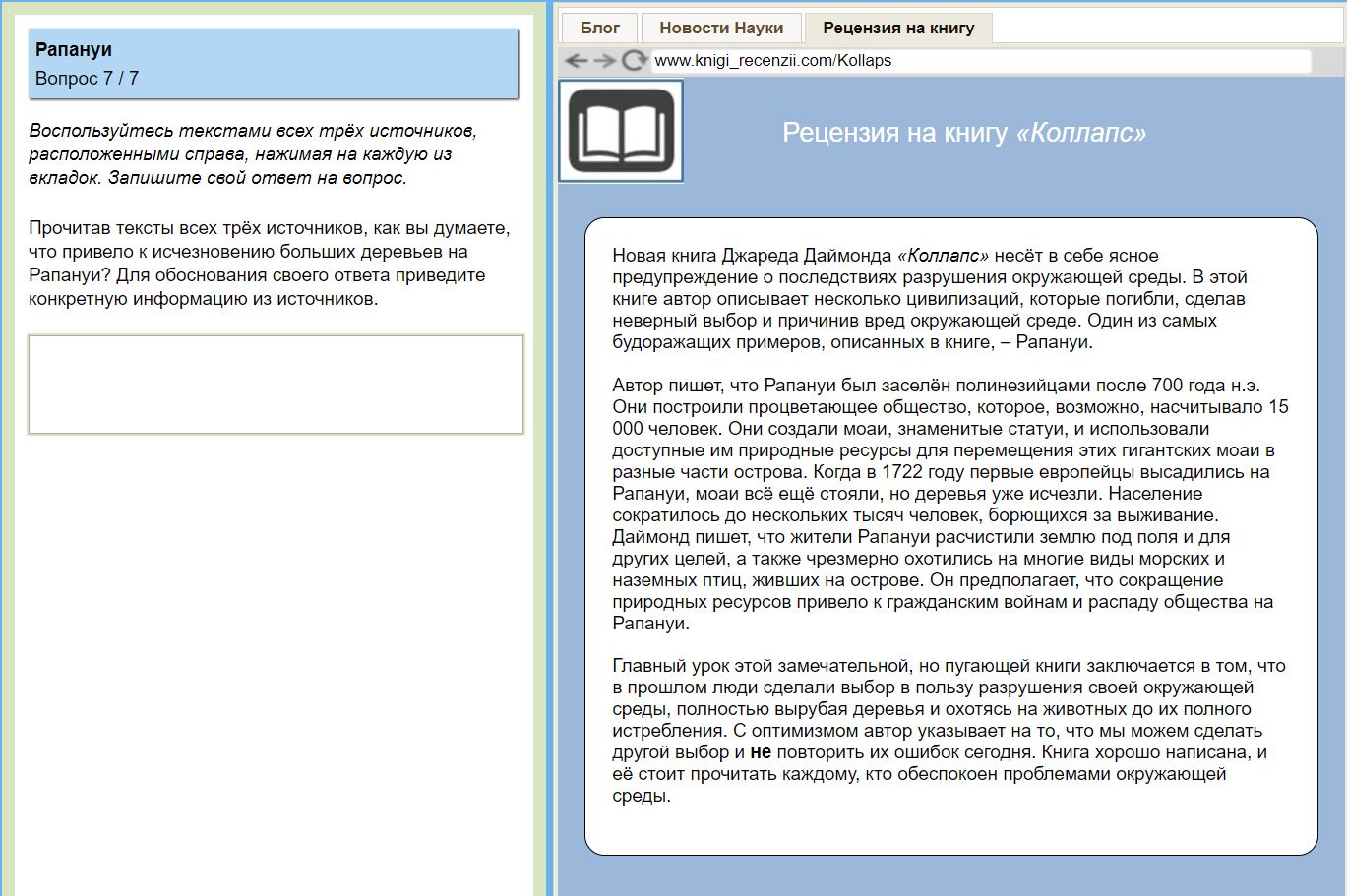 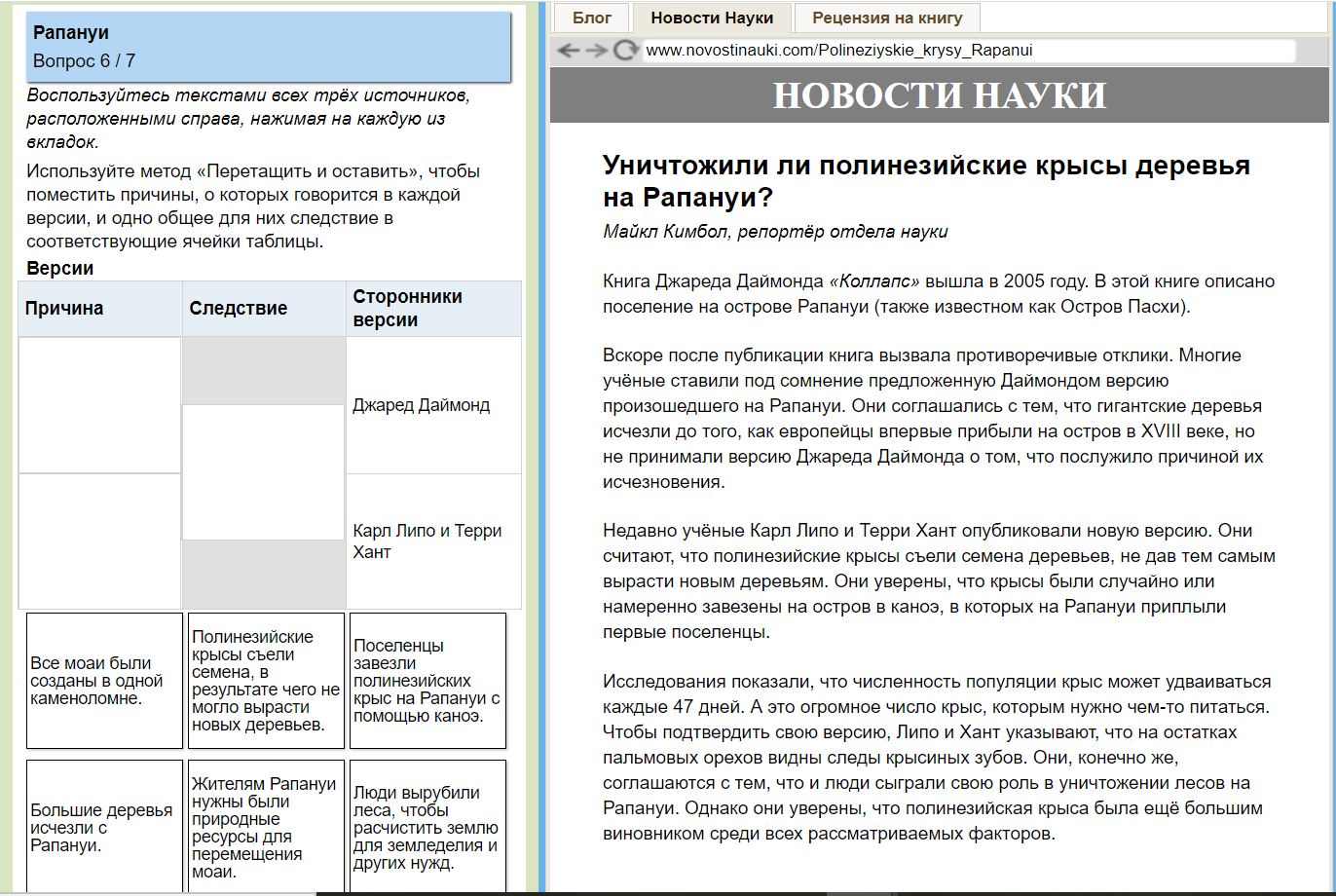 БЫТОВЫЕ ОТХОДЫ

Выполняя домашнее задание, связанное с охраной окружающей среды, ученик собрал информацию относительно разложения некоторых видов мусора, который выбрасывают люди:
Ученик решил изобразить полученные данные на столбчатой диаграмме. 
Приведите одну причину, по которой столбчатая диаграмма является неудачной формой для представления этих данных.
«Парусные корабли». PISA
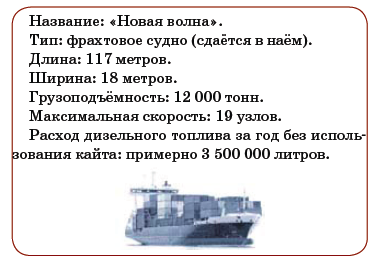 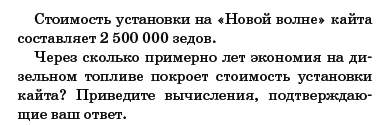 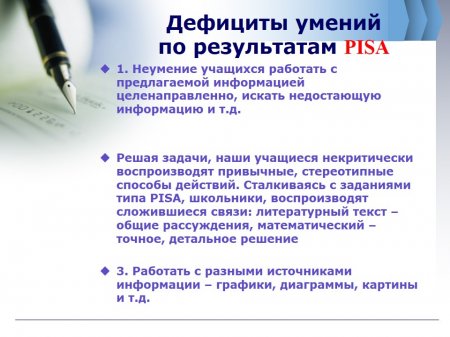 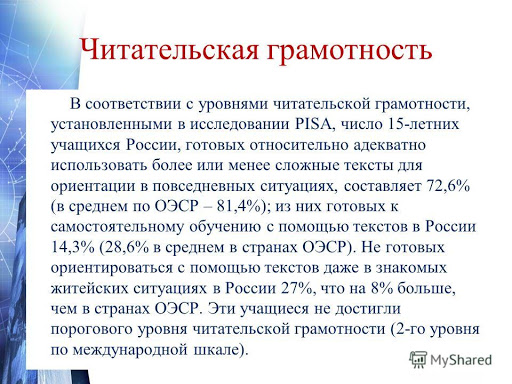 Формируем функциональную грамотность
Эффективные педагогические практики:
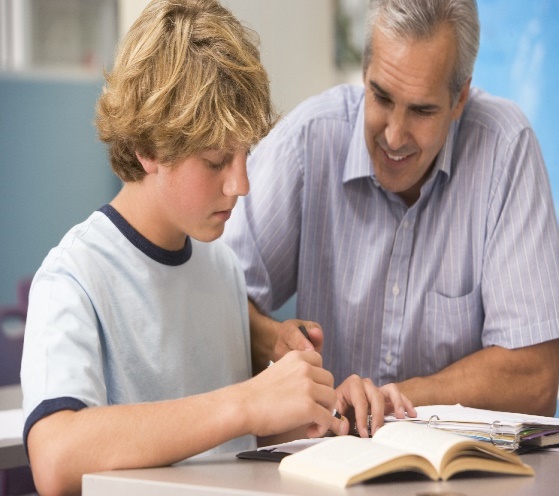 создание учебных ситуаций, инициирующих  учебную деятельность  учащихся, мотивирующих их на учебную деятельность и  проясняющих смыслы этой деятельности
учение в общении, или учебное сотрудничество, задания на работу в парах и малых группах
поисковая активность - задания поискового характера, учебные исследования, проекты
оценочная самостоятельность школьников, задания на само- и взаимооценку: приобретение опыта – кейсы, ролевые игры, диспуты, требующие разрешения проблем, принятия решений, позитивного поведения
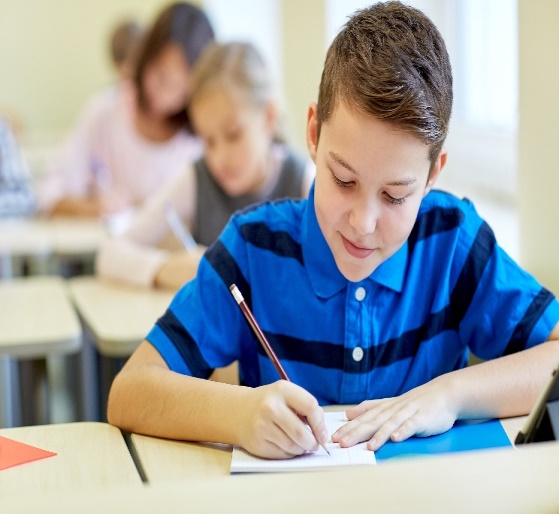 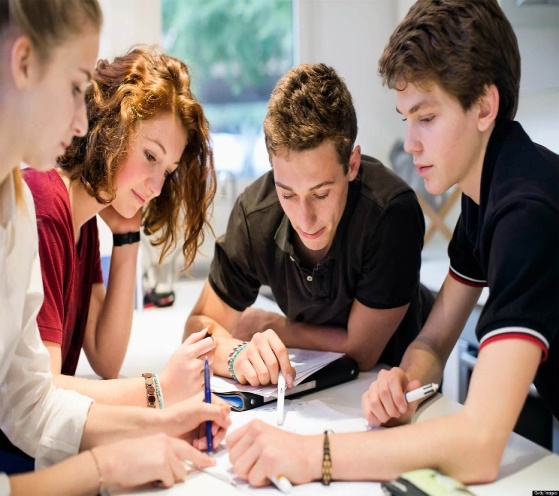 20
© АО «Издательство «Просвещение» 2019
Приемы формирования функциональной грамотности на уроках